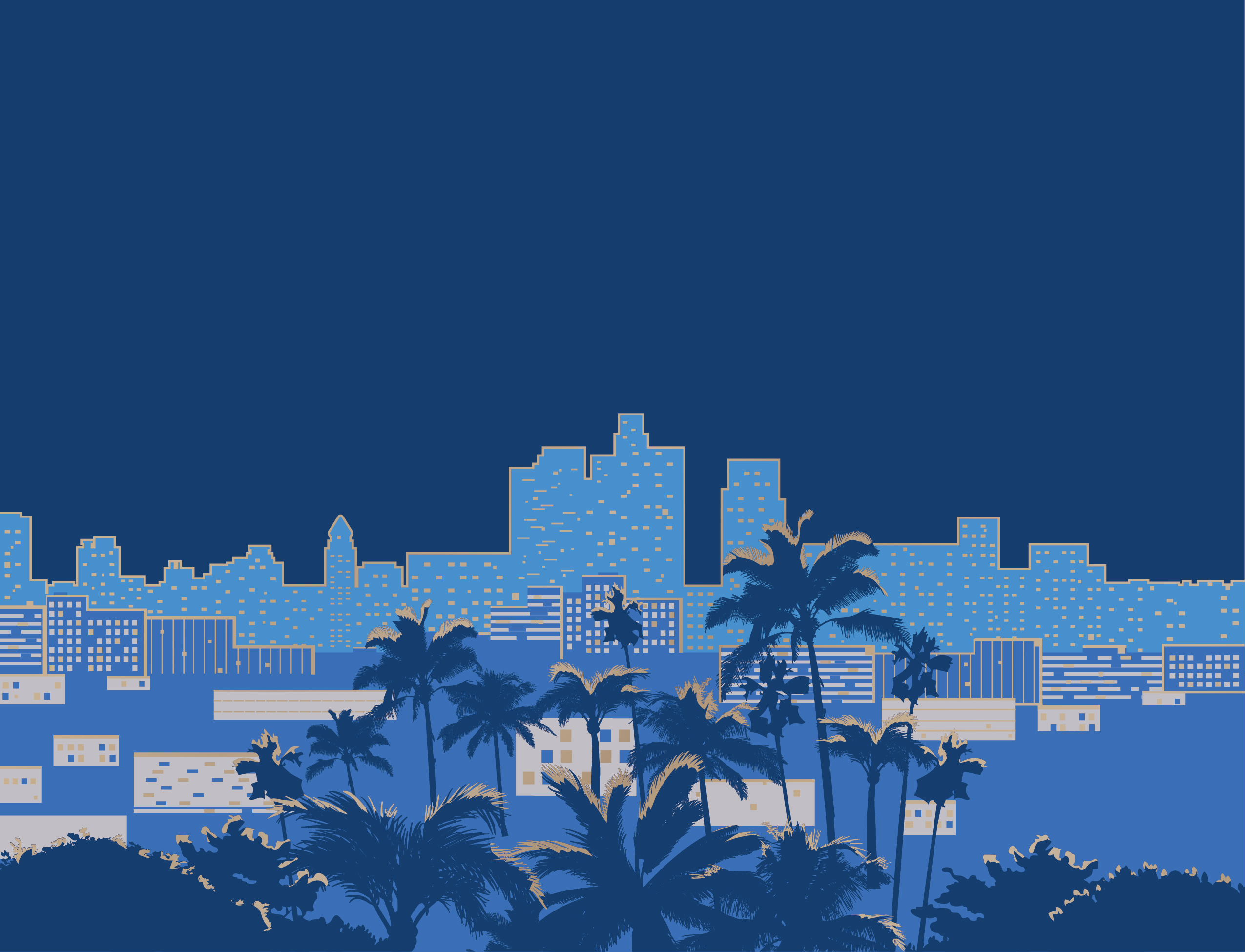 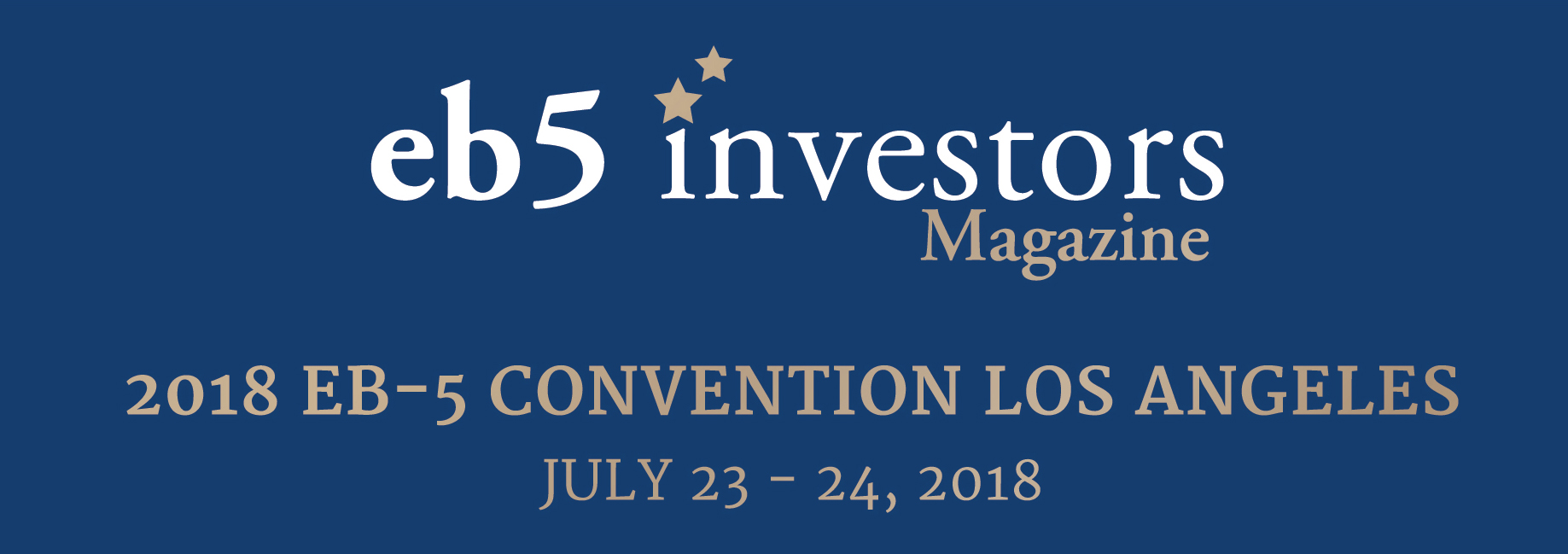 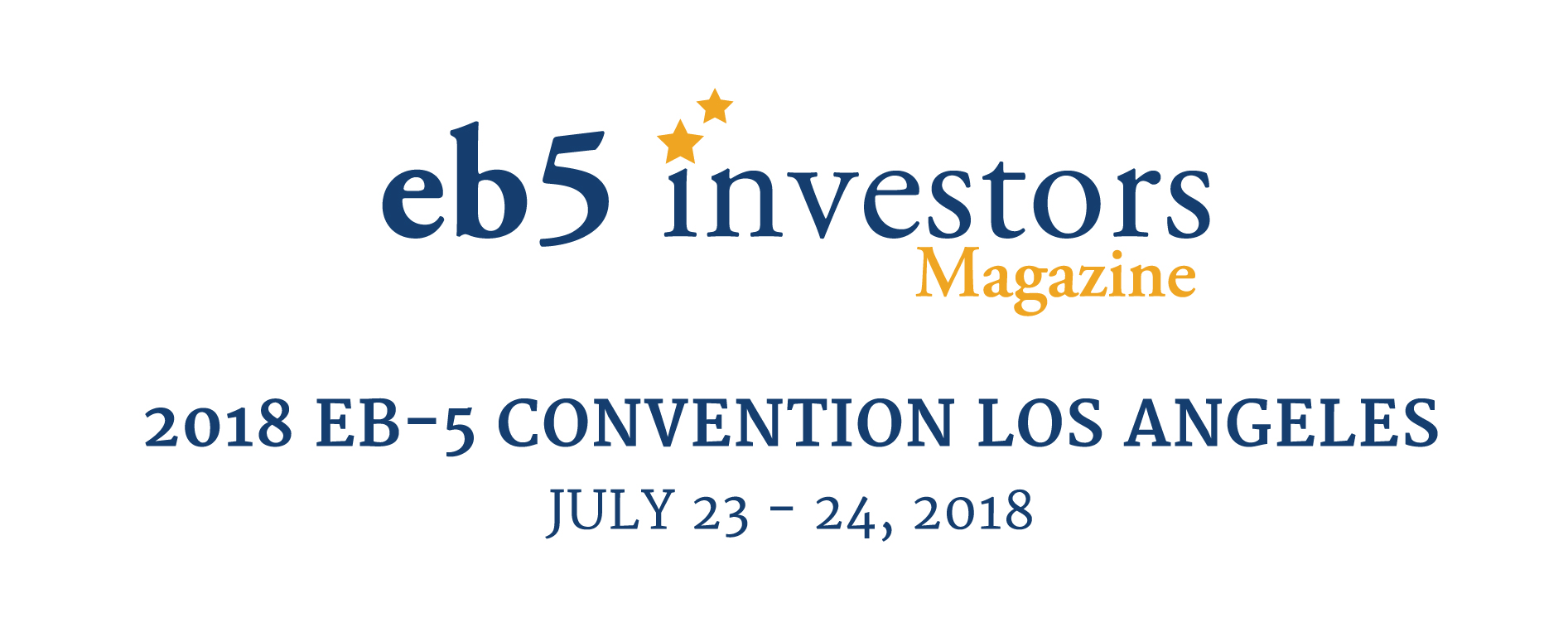 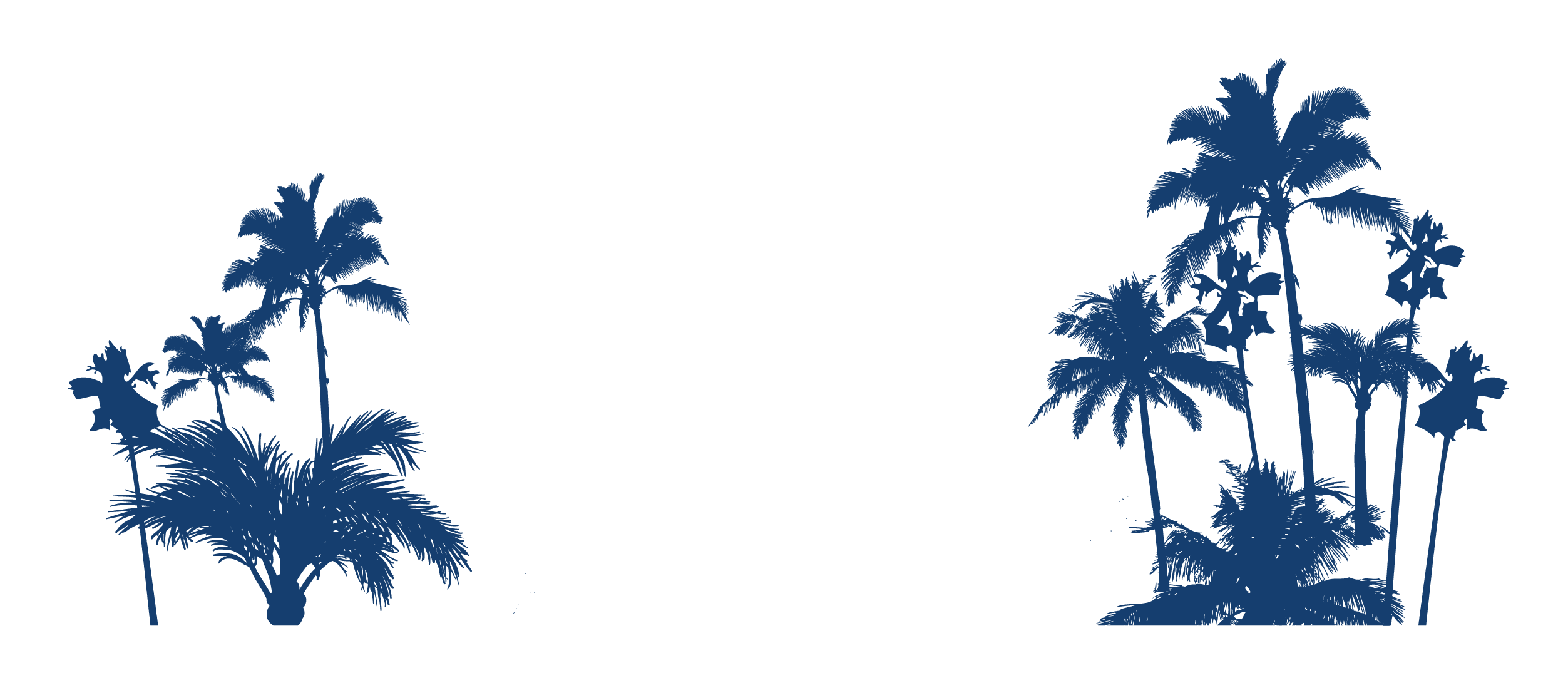 I-829 FILINGS – THE BASIC AND THE EXOTIC
Speakers:

Jinhee Wilde/ Wilde & Associates, LLC
Kristina Seil/ Law Offices of Robert P. Gaffney
Yijie (“Eva”) Yang/ Wolfsdorf Rosenthal LLP

Moderated By:

Elsie Arias/Stone Grzegorek & Gonzalez LLP
Current Legal Framework
General overview of filing requirements and procedures
Statutory — INA §216A(d)(1)

Regulatory — 8 CFR §216.6(c)(1)

Laws relating to initial EB-5 eligibility at INA §203(b)(5) and 8 CFR §204.6 are inapplicable. USCIS should not “re-adjudicate” I-526

USCIS policy – when does deference apply

Evidentiary standard – “preponderance of the evidence”
Documenting Key Requirements
Investment of Capital
Sustainment of Capital
Job Creation 
Overview of requirements (statute, regulations, USCIS policy)
Direct EB-5 investment
Regional center-affiliated EB-5 investment
Investor Issues During I-829 Adjudication
Arrests/convictions– USCIS will check:
Petitioner AND dependents
Clients should contact you if they are arrested

Work with criminal defense attorney to reduce/plead to different charges

Brief the issue thoroughly to USCIS; if you are not familiar with “crimmigration” issues, call in co-counsel
Investor Issues During I-829 Adjudication
Abandonment issues!
Prevention:
Explain the importance of maintaining permanent residence to all clients (many agents do NOT do this and erroneously tell clients they don’t need to stay in the US)
Track clients’ reentry permit expiration dates
Plan for client to be in the US after filing 829, to give biometrics
Advise clients to maintain address in US and update AR-11
Cure:
Client can’t give biometrics? Explain why. USCIS can deny unless client files rescheduling request “that the agency concludes warrants excusing the failure to appear.” 8 CFR 103(b)(13)(ii) 
Client can’t return to US? Prepare them for secondary inspection; explanation, evidence 
Infopass– USCIS may note long absences, lack of permanent address, AR-11 conflicts, etc.; accompany clients to Infopass
Investor Issues During I-829 Adjudication (cont.)
Sustainment
Abandonment queries
Potential conflicts of interest
I-829 Challenge: Job Creation Issues with Direct EB5
Job creation shortage
         Evidence that 10 full-time jobs for qualifying employees can be created within a reasonable time
         1 year after the 2 year CLPR is generally considered “reasonable” 
      Once the full-time position is created with good faith, it remains created (even if the position is no longer exist, or business fails)
      What if jobs are created shortly before filing? Good faith?
I-829 Challenge: Job Creation Issues with Direct EB5
USCIS challenges to qualified U.S. workers
 Qualified U.S. workers are: U.S. citizen, LPR, or other immigrant authorized to work 
 EXCLUDES immigrant investor or his/her spouse or children
 EXCLUDES include any foreign national in any nonimmigrant status (such as an H-1B) 

I-9 compliance issues
 avoid I-9 document abuse
I-829 Challenge: Insufficient Job Creation
Due diligence review during I-526 petition includes review of job allocation agreement
8 CFR 204.6(g)(2) allows NCE to specify job allocation
If no allocation in the documents, USCIS credits jobs to investors based on I-829 filing date
I-829 Challenge: Insufficient Job Creation
(cont.)
Job creation shortage for regional center-affiliated NCEs

Strategy depends on job creation progress and timing

Reasonable period of time
I-829 Challenge: Material Change
Definition of “material change” 

Per USCIS policy, impact of material change depends on whether investor has obtained CLPR status
I-829 Challenge: Redeployment “At Risk” Requirement
What is redeployment?
“At risk” requirement for I-526 petitions: 8 CFR §204.6(j)(2); Matter of Izummi – defines at risk as requiring a chance of gain and a chance of loss. 
No further statutory requirement
I-829 Challenge: Redeployment “At Risk” Requirement (cont.)
USCIS Policy Manual updated June 14, 2017 reflects new requirements for EB-5 capital
New definition of “at risk” – Funds must be redeployed in a manner “relating to engagement in commerce”
Issues with new policy requirement
Scope of I-829 Investor Interviews and I-829 Site Visits
Investor interviews and site visits part of integrity emphasis
Investor interviews 
Codified in regulations; evolving USCIS policy and practice
Wide scope of questions to investors 
Site visits to JCE – no advance notice, general queries
Strategies Following I-829 Denials
Investor can file motion to reopen and/or reconsider with USCIS if NTA has not issued – BUT new USCIS Policy Memo regarding NTAs
8 CFR §212.6(d)(2) – If I-829 petition is denied, USCIS should refer case to ICE to initiate removal proceedings. Investor can seek review before IJ. Burden rests with government to prove I-829 petition was properly denied.
IJs and ICE counsel have little experience with I-829s; could be an advantage to investor-respondent.
If USCIS denial is affirmed, can appeal to BIA; if BIA affirms, file Petition for Review with Circuit Courts of Appeals.
Questions? Comments?
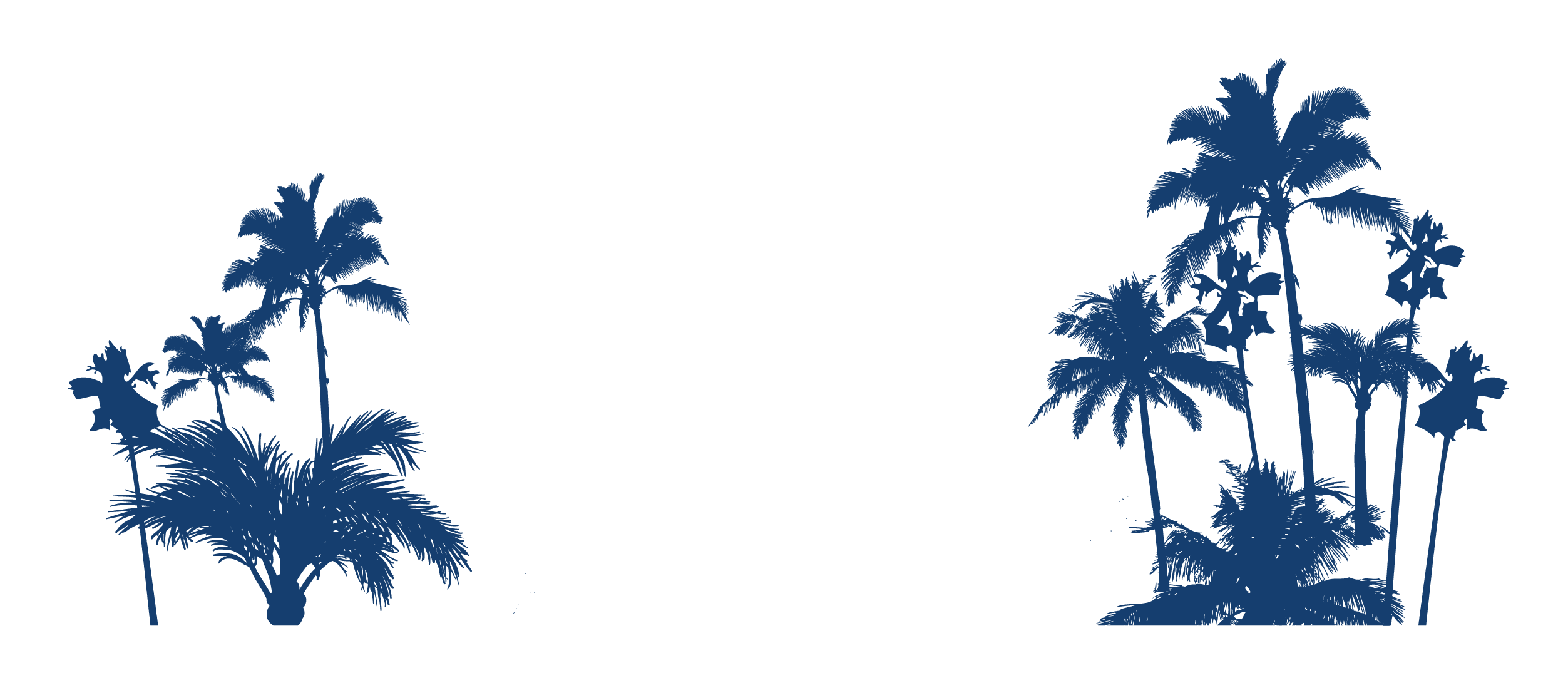 DISCLAIMER

This presentation outline and the presentation itself are for general education purposes only and are not intended to provide specific guidance or legal advice about what to do or not to do in any particular case. You should not rely on this general information to make decisions about specific immigration matters. If you are not yourself a lawyer, you should seek the assistance of an immigration lawyer to help you resolve these issues. Thank you.